Pengantar Logika Fuzzy
Bahan Kuliah 
IF4058 Topik Khusus IF
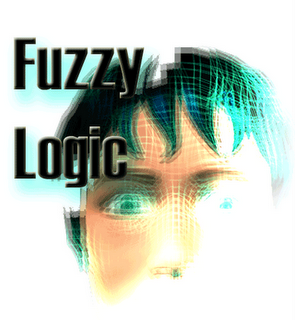 Oleh: Rinaldi Munir
Teknik Informatika – STEI ITB
1
Buku referensi:
George J Klir and Bo Yuan, Fuzzy Sets and Fuzzy Logic, Theory and Application, Prentice Hall, 1995.
Timothy J. Ross, Fuzzy Logic with Engineering Application, Mc Graw-Hill, 1995
Sri Kusumadewi, Hari Purnomo, Aplikasi Logika Fuzzy untuk Pendukung Keputusan, Graha Ilmu
2
Pendahuluan
Logika fuzzy pertama kali dikembangkan oleh Lotfi A. Zadeh melalui tulisannya pada tahun 1965 tentang  teori himpunan fuzzy.

Lotfi Asker Zadeh adalah seorang ilmuwan Amerika Serikat berkebangsaan Iran dari Universitas California di Barkeley,
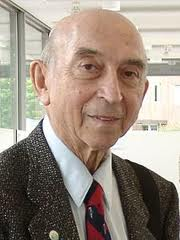 3
Meskipun logika fuzzy dikembangkan di Amerika, namun ia lebih populer dan banyak diaplikasikan secara luas oleh praktisi Jepang dengan mengadaptasikannya ke bidang kendali (control). 

Saat ini banyak dijual produk elektronik buatan Jepang yang menerapkan prinsip logika fuzzy, seperti mesin cuci, AC, dan lain-lain.

Fuzzy logic sudah diterapkan pada banyak bidang, mulai dari teori kendali hingga inteligensia buatan.
4
Mengapa logika fuzzy yang ditemukan di Amerika malah lebih banyak ditemukan aplikasinya di negara Jepang? 

Salah satu penjelasannya: kultur orang Barat yang cenderung memandang suatu persoalan sebagai hitam-putih, ya-tidak, bersalah-tidak bersalah, sukses-gagal, atau yang setara dengan dunia logika biner Aristoteles, 

sedangkan kultur orang Timur lebih dapat menerima dunia “abu-abu” atau fuzzy.
5
Logika fuzzy umumnya diterapkan pada masalah-masalah yang mengandung unsur ketidakpastian (uncertainty), ketidaktepatan (imprecise), noisy, dan sebagainya.

 Logika fuzzy menjembatani bahasa mesin yang presisi dengan bahasa manusia yang menekankan pada makna atau arti  (significance).

Logika fuzzy dikembangkan berdasarkan bahasa manusia (bahasa alami)
6
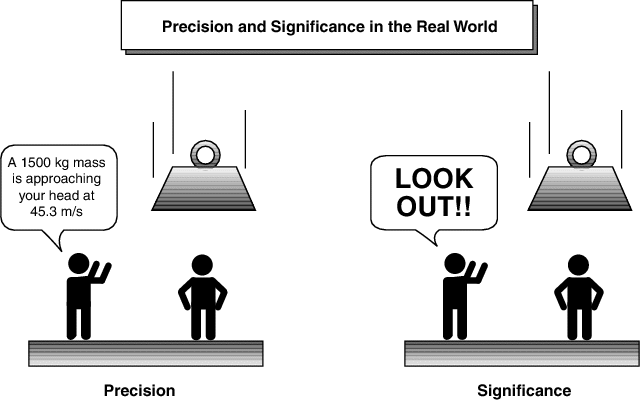 7
“Professor Zadeh reasoned that people do not require precise, numerical information input, and yet they are capable of highly adaptive control. If feedback controllers could be programmed to accept noisy, imprecise input, they would be much more effective and perhaps easier to implement” (Sumber:  http://urtechfriend-paperpresentations5.blogspot.com/p/neural-networks-fuzzy-logic.html).

As complexity rises, precise statements lose meaningful and meaningful statements lose precision (Lutfi A. Zadeh)
8
Contoh-contoh masalah yang mengandung ketidakpastian:

Contoh 1: Seseorang dikatakan “tinggi” jika tinggi badannya lebih dari 1,7 meter. 
	Bagaimana dengan orang yang mempunyai tinggi badan 1,6999 meter atau 1,65 meter, apakah termasuk kategori orang tinggi? 
	Menurut persepsi manusia, orang yang mempunyai tinggi badan sekitar 1,7 meter dikatakan “kurang lebih tinggi” atau “agak tinggi”.
9
Contoh 2: Kecepatan “pelan” didefinisikan di bawah 20 km/jam. 
	Bagaimana dengan kecepatan 20,001 km/jam, apakah masih dapat dikatakan pelan? 
	Manusia mungkin mengatakan bahwa kecepatan 20,001 km/jam itu “agak pelan”.

Ketidapastian dalam kasus –kasus ini disebabkan oleh kaburnya pengertian “agak”, “kurang lebih”, “sedikit”, dan sebagainya .
10
Himpunan Fuzzy
Logika fuzzy dikembangkan dari teori himpunan fuzzy. 

Himpunan klasik yang sudah dipelajari selama ini  disebut himpunan tegas (crisp set). 

Di dalam himpunan tegas, keanggotaan suatu unsur di dalam himpunan dinyatakan secara tegas, apakah objek tersebut anggota himpunan atau bukan. 

Untuk sembarang himpunan A, sebuah unsur x adalah anggota himpunan apabila x terdapat atau terdefinisi di dalam A. 
	Contoh: A = {0, 4, 7, 8, 11}, maka 7  A, tetapi 5  A.
11
Fungsi karakteristik, dilambangkan dengan , mendefinisikan apakah suatu unsur dari semesta pembicaraan merupakan anggota suatu himpunan atau bukan:




Contoh 3. 
	Misalkan X = {1, 2, 3, 4, 5, 6} dan A  X, yang dalam hal ini A = {1, 2, 5}. Kita menyatakan A sebagai 
 
		A = {(1,1), (2,1), (3,0), (4,0), (5,1), (6,0) }
		
	Keterangan: (2,1) berarti A(2) = 1;  (4,0) berarti A(4) = 0,
12
Contoh 4: Misalkan X = { x | 0  x  10, x  R }. Misalkan A  X, dan A = {x |5  x  8, x  R }. Maka, kita dapat menyatakan bahwa 	
		A(6) = 0; 	A(4,8) = 0; 	A(7) = 1; 	A(8,654) = 1
13
Sekarang, tinjau V = himpunan kecepatan pelan (yaitu v  20 km/jam). 

Apakah kecepatan  v = 20,01 km/jam termasuk ke dalam himpunan kecepatan pelan? 

Menurut himpunan tegas, 20,01 km/jam  V, tetapi menurut himpunan fuzzy, 20,01 km/jam tidak ditolak ke dalam himpunan V, tetapi diturunkan derajat keanggotaannya.
14
Di dalam teori himpunan fuzzy, keanggotaan suatu elemen di dalam himpunan dinyatakan dengan derajat keanggotaan (membership values) yang nilainya terletak di dalam selang [0, 1]. 
 
	Derajat keanggotaan ditentukan dengan fungsi keanggotaan:
 
		A : X  [0, 1]
 
	bandingkan fungsi keanggotaan pada teori himpunan tegas:
 
		A : X  {0, 1}
15
Arti  derajat keanggotaan:
jika A(x) = 1, maka x adalah anggota penuh dari himpunan A

jika A(x) = 0, maka x bukan anggota himpunan A

jika A(x) = , dengan 0 <  < 1, maka x adalah anggota himpunan A dengan derajat keanggotaan sebesar .
16
Cara-Cara Menuliskan Himpunan Fuzzy:

Cara 1: Sebagai himpunan pasangan berurutan
 		A = { (x1, A(x1)), (x2, A(x2)), …, (xn, A(xn)) }

Contoh 5.  Misalkan
 	 X = { becak, sepeda motor, mobil kodok(VW), mobil kijang, mobil carry }
	 A = himpunan kendaraan yang nyaman dipakai untuk bepergian jarak jauh    
             oleh  keluarga besar (terdiri dari ayah, ibu, dan empat orang anak)
 
	Didefinisikan bahwa,
	x1 = becak, A(x1) = 0; 			x2 = sepeda motor, A(x2) = 0.1
	x3 = mobil kodok, A(x3) = 0.5; 	x4 = mobil kijang, A(x4) = 1.0
	x5 = mobil carry, A(x5) = 0.8; 

maka, dalam himpunan fuzzy,
 	A = { (becak, 0), (sepeda motor, 0.1), (mobil kodok, 0.5),  
		(mobil kijang, 0.5),  (mobil carry, 0.8) }
17
Cara 2: Dinyatakan dengan menyebut fungsi keanggotaan.
Cara ini digunakan bila anggota himpunan fuzzy bernilai menerus (riil).
 
Contoh 6. Misalkan
 	A = himpunan bilangan riil yang dekat dengan 2
 
maka, dalam himpunan fuzzy,
 	A = {(x, (x)) | (x) = 1/(1 + (x – 2)2 ) }
18
19
Contoh 7.
	(i) diskrit
	  X = himpunan bilangan bulat positif
      A = bilangan bulat yang dekat 10  
          = { 0.1/7 + 0.5/8 + 1.0/10, 0.8/11 + 0.5/12 + 0.1/13 }
 
     (ii) menerus
       X = himpunan  bilangan riil positif
       A = bilangan riil yang dekat 10 
		=  1/(1 + (x – 10)2 / x
20
Perbandingan Crisp Set dan Fuzzy Set
Pada crisp set  batas-batas himpunan tegas
Pada fuzzt set  batas-batas himpunan kabur
        X       b                                   X      b
           A          a                             A         a


           Crisp Set			   Fuzzy Set
             b  A			b  A dengan A(b) = 
21
Himpunan fuzzy mempunyai dua atribut:
Linguistik: penamaan grup yang mewakili kondisi dengan menggunakan bahasa alami
	Contoh: PANAS, DINGIN, TUA, MUDA, PELAN, dsb

Numerik: nilai yang menunjukkan ukuran variabel fuzzy
	Contoh: 35, 78, 112, 0, -12, dsb
22
Komponen-komponen sistem fuzzy:
Variabel fuzzy
	Contoh: umur, kecepatan, temperatur, dsb

2.   Himpunan fuzzy
	Grup yang mewakili kondisi tertentu dalam suatu variabel fuzzy
	Contoh: Variabel temperatur air dibagi menjadi 3 himpunan fuzzy: PANAS, DINGIN, SEJUK, dsb
23
Semesta pembicaraan
	Keseluruhan nilai yang diperbolehkan untuk dioperasikan dengan variabel fuzzy
	Contoh: semesta pembicaraan variabel umur adalah [0, ]

4.   Domain
       Keseluruhan nilai yang diperbolehkan untuk doperasikan dalam suatu himpunan fuzzy
	Contoh: DINGIN = [0, 15]	
			MUDA = [0, 35]
24
Contoh 8: Misalkan variabel umur dibagi menjadi 3 kategori
	MUDA    	:  umur < 35 tahun
    PARUHBAYA	: 35  umur  55 tahun
	TUA		: umur > 55 tahun
 Crisp Set

(x)                               (x)                                   (x)             
   1			    1			      1		

	
  0                                 x    0                               x       0                            x
                         35		35	  55		 55
Jika x = 34 tahun  MUDA(x) = 1
Jika x = 35,5 tahun  MUDA(x) = 0   Tidak muda
25
Fuzzy Set

     (x)
	       1   MUDA		       PARUHBAYA		TUA	

 
            0.50  
            0.25

		0	25    35      40      45     50     55     65                 x  (umur)

Jika x = 40  MUDA(x) = 0.25, PARUHBAYA(x) = 0.50, TUA(x) = 0

Jika x = 50  MUDA(x) = 0, PARUHBAYA(x) = 0.50, TUA(x) = 0.25

		      	 	FUZZY SET LEBIH ADIL!
26
Fungsi Keanggotaan
Linier
        (x)
            1


							 x
		 0	 a			      b
27
2. Segitiga
       
	 (x)
            1


				
				             	               x
		 0           a	       b	          c
28
3. Trapesium
       
	 (x)
            1


				
				             	                                  x
		 0           a	       b	                     c             d
29
Kurva S
	S = sigmoid. Mencerminkan kenaikan dan penurunan secara tidak linier





			                     
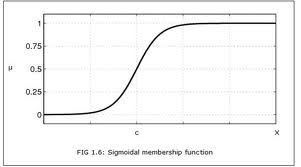 30
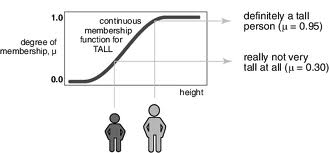 31
Kurva lonceng





				                
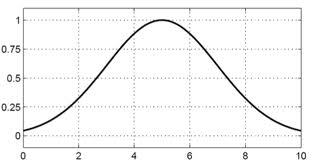 32
Contoh persoalan:  Sebuah pabrik memproduksi sepatu  setiap hari. Permintaan sepatu dari distributor tidak tentu, kadang naik dan kadang turun. Permintaan tertinggi pernah mencapai  5000 pasang/hari, dan permintaan terkecil 1000 pasang/hari. Persediaan sepatu di gudang juga bervariasi. Paling banyak mencapai 600 pasang/hari, dan sedikitnya mencapai 100 pasang/hari.

	Gambarkan fungsi keanggotaan yang cocok untuk permintaan dan persediaan sepatu.
33
Variabel fuzzy: permintaan dan persediaan

Permintaan  ada 2 himpunan fuzzy: NAIK dan TURUN
 		     TURUN				  NAIK
            1 
   (x)


								x
           	0	1000				5000
34
Persediaan  ada 2 himpunan fuzzy: BANYAK dan SEDIKIT


 		     SEDIKIT				  BANYAK
            1 
   (x)


								y
           	0	100				600
35
Jika permintaan = 4000 pasang sepatu, maka
36